PONTIFICIA UNIVERSIDAD CATÓLICA MADRE Y MAESTRA
FACULTAD DE CIENCIAS Y HUMANIDADES 
CENTRO DE EXCELENCIA PARA LA INVESTIGACIÓN Y DIFUSIÓN 
DE LA LECTURA Y LA ESCRITURA (CEDILE)
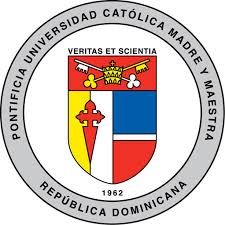 PROGRAMA DE ALFABETIZACIÓN ACADÉMICA
DIPLOMADO EN LECTURA Y ESCRITURA A TRAVÉS DEL CURRÍCULO EN EL NIVEL SUPERIOR
PROYECTO DE INVESTIGACIÓN - ACCIÓN
PRESENTADO POR:

Elba Estrella Durán
Estella María Giraldo
P
R
O
Y
E
C
T
O

I
N
V
E
S
T
I
G
A
C
I
Ó
ÍNDICE  DE LA PRESENTACIÓN
TÍTULO
SUBTITULO 
INTRODUCCIÓN
             Motivación 
             Justificación 
             Problematización 
OBJETIVOS
MARCO TEÓRICO
METODOLOGÍA
RESULTADOS
CONCLUSIONES Y RECOMENDACIONES
DESAFÍOS
A C C I Ó N
TÍTULO
Producción  de Artículos de Divulgación Científica  
 Departamento de Estomatología
 PUCMM- Santiago,
 República Dominicana
Septiembre – Diciembre 2014.
SUBTITULO
Producción  de Artículos Científicos de Revisión 
 en el área  de Patología Oral,  
realizados por  estudiantes del nivel de 
Atención Integral I 
del Departamento de Estomatología,
 en el módulo  de Diagnóstico Clínico y Radiográfico II
INTRODUCCIÓN
La producción de textos científicos se ha ido incrementando durante los últimos años, por la facilidad que ofrecen las herramientas tecnológicas, tanto para la recolección de información como para su difusión. Las revistas de divulgación científica en Odontología suelen ser el recurso más utilizado para incentivar a la escritura de información científica y publicarla, porque están al alcance de estudiantes, docentes y/o profesionales del área.
GESTACIÓN DE LA IDEA
¿Cómo se puede relacionar el proceso de realización de la Revista Científica del Departamento de Estomatología con el proyecto de 
 Investigación- Acción?
JUSTIFICACIÓN
El estudiante como protagonista
La  Universidad
El docente como gestor
La disciplina
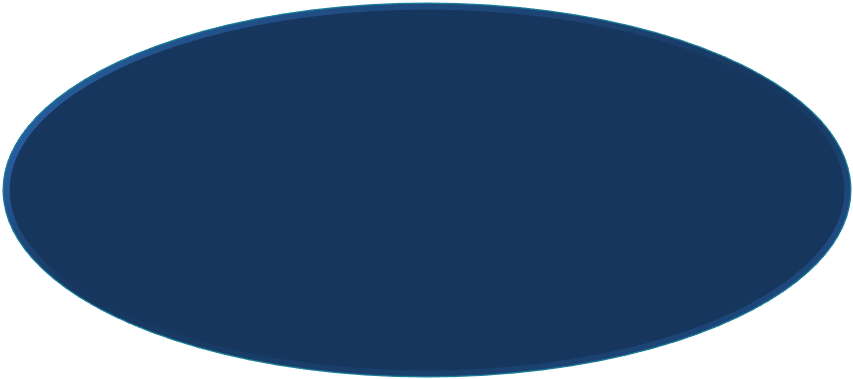 Producción de material informativo 
    que circule y pueda ser difundido
                de manera pública
Guiar hacia la producción de textos escritos  de contenido académico,  por medio de la elaboración  de  artículos de divulgación científica.
Utilizar estrategias para incentivar a los estudiantes a crear su propio espacio dentro de la comunidad discursiva odontológica.
Pontificia universidad católica
Madre y maestra
pUCMM -sTI



Revista  CIENTÍFICA
Escuela de Estomatología
ÍNDICE DE CONTENIDOS 

 EDITORIAL 
 
 REPORTE DE CASOS CLÍNICOS

ARTÍCULOS CIENTÍFICOS DE INVESTIGACIÓN 
  
ARTÍCULOS CIENTÍFICOS DE REVISIÓN 
 
 DOCUMENTOS DE REFLEXIÓN, ENSAYOS Y PUNTOS DE VISTA 
  
RESÚMENES DE INVESTIGACIONES  

TRADUCCIONES DE TEXTOS Y /O ARTÍCULOS DE INTERÉS
 
CARTAS  AL EDITOR Y ACLARACIONES
 
VIDA UNIVERSITARIA 

ASOCIACIÓN DE ESTUDIANTES (ADEST)
  
EGRESADOS
 
LA RED
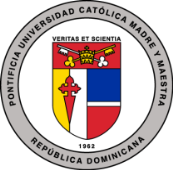 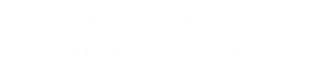 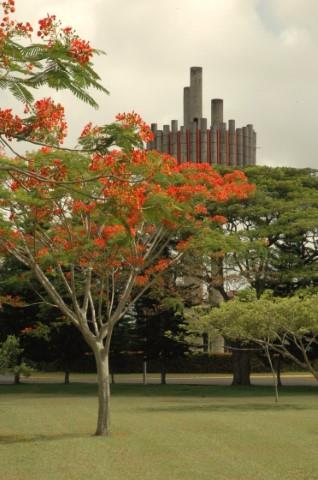 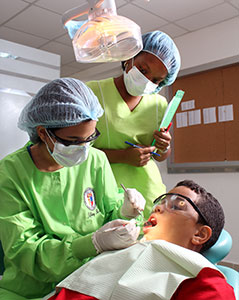 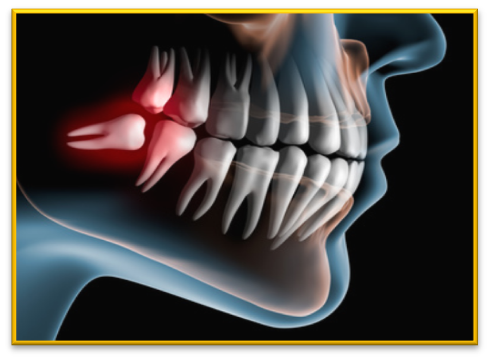 VIDA  UNIVERSITARIA
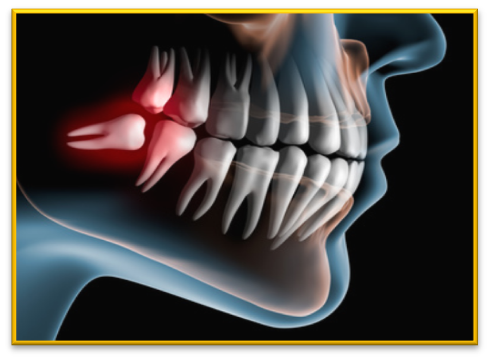 Casos Clínicos
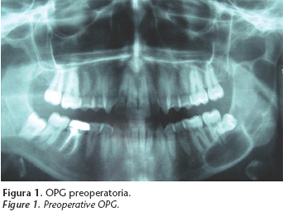 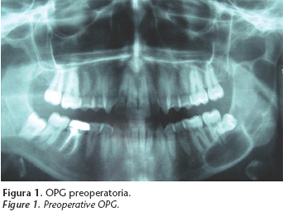 Artículos Científicos
PROYECTO INVESTIGACIÓN ACCIÓN
ARTÍCULOS CIENTÍFICOS DE REVISIÓN

Compilaciones detalladas de temas científicos en el área de la Odontología, que hayan tenido un desarrollo rápido durante los últimos años. Contener un mínimo de  requisitos para ser aceptados. La estructura de los  mismos demanda: título, autores, resumen en Español e Inglés, palabras clave,  introducción, el tema de revisión, conclusión y referencias bibliográficas.
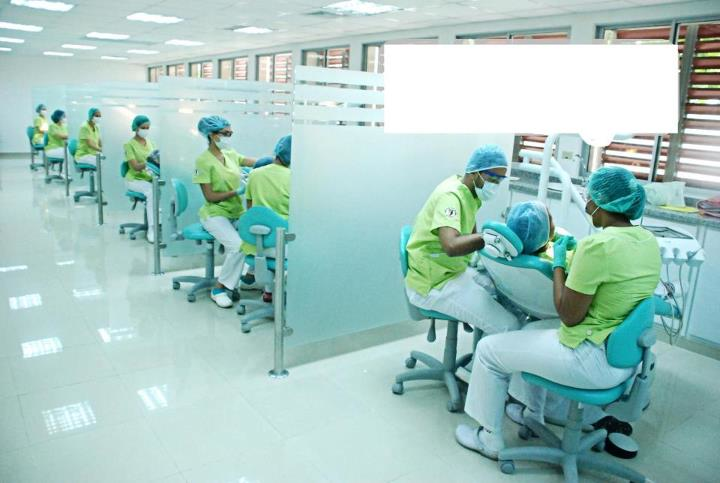 El Problema
En la carrera de Estomatología los estudiantes ingresan con conceptos básicos del lenguaje  y se asume que los mismos  están aptos para ser incorporados en la academia científica. De inmediato se ponen en contacto con  un mundo donde confluyen posiciones, argumentos, categorías y variadas relaciones propias del discurso de la disciplina, que ellos desconocen.
El aceptar  el desafío de formar estudiantes que sean activos y respetados en el área científica en que se educan, debe llevar a reflexionar sobre la siguiente pregunta: 

¿Cuáles son  las estrategias que pueden favorecer  que los estudiantes sean productores de una escritura académica  elaborada a partir de un análisis  crítico de lo que leen?
Esta situación plantea la motivación para elegir la estrategia de realizar un Proyecto de Investigación–Acción que pueda favorecer a  los estudiantes para que se conviertan en productores de textos académicos. 
 
Producción de artículos científicos para divulgación  a partir de revisión de la literatura, en el área de Patología Oral.
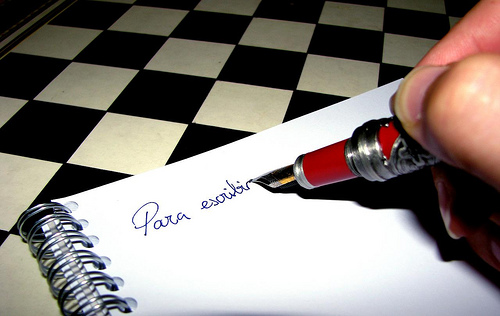 OBJETIVOS
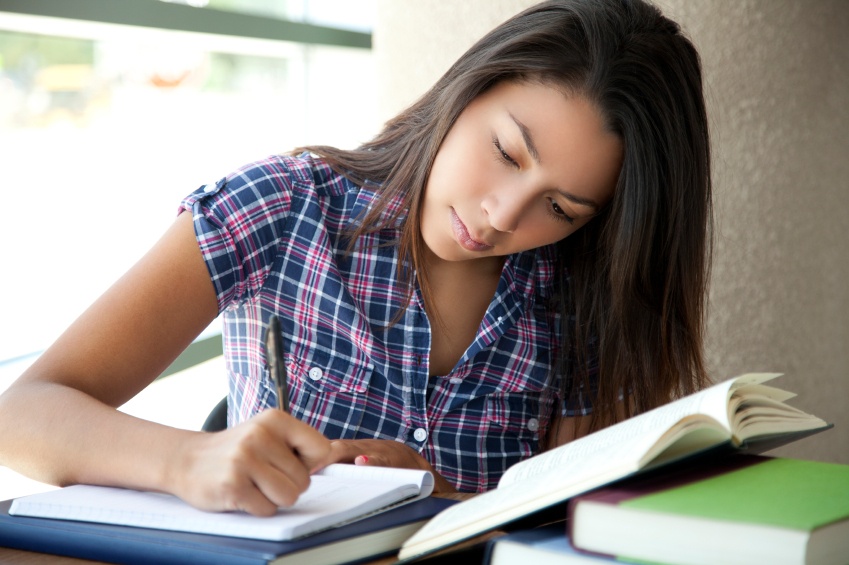 OBJETIVO GENERAL
Aplicar procesos de lectura y escritura para elaborar un artículo científico publicable en el área de Patología
 Oral
OBJETIVOS ESPECÍFICOS
Implementar la estrategia de guías de lectura para el logro de la comprensión de información científica de calidad.

Aplicar estrategias de resumen y síntesis para elaborar artículos científicos con el manejo correcto de citas de autoridad.

Establecer grupos definidos  para  incentivar el  trabajo responsable, reflexivo y colaborativo, en la escritura y evaluación de textos académicos.
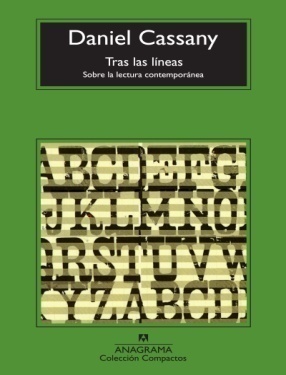 MARCO TEÓRICO
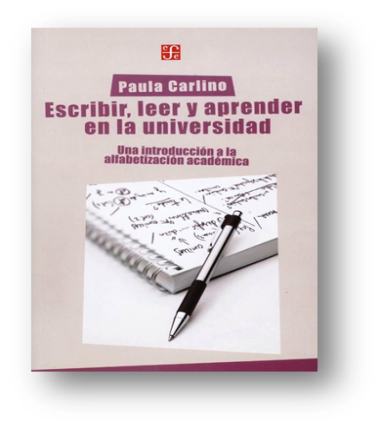 La lectura y escritura en el nivel  superior
Ámbito académico y géneros discursivos
“Formar parte de una comunidad científica  implica, entre otras cosas, tener la habilidad de emplear las convenciones de la disciplina apropiadamente, como por ejemplo, cómo construir e interpretar géneros discursivos claves en la disciplina”. 
                                                                                                
                                                    (Cassany, 2000)
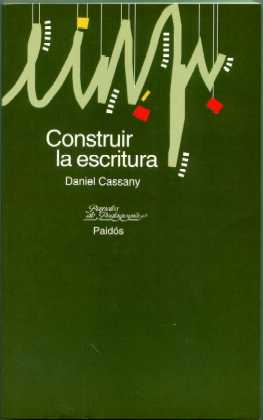 Enseñanza de la producción escrita en el ámbito académico
Enfoque metodológico de la enseñanza en la producción escrita
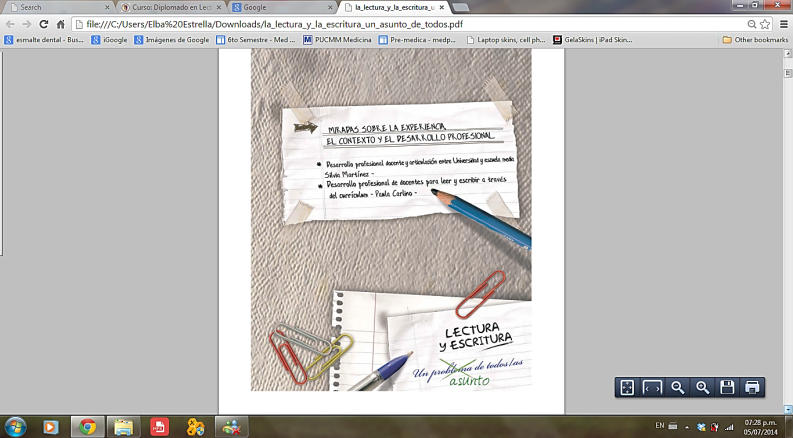 Prácticas de  escritura en las disciplinas
Evaluación de los procesos de lectura y escritura
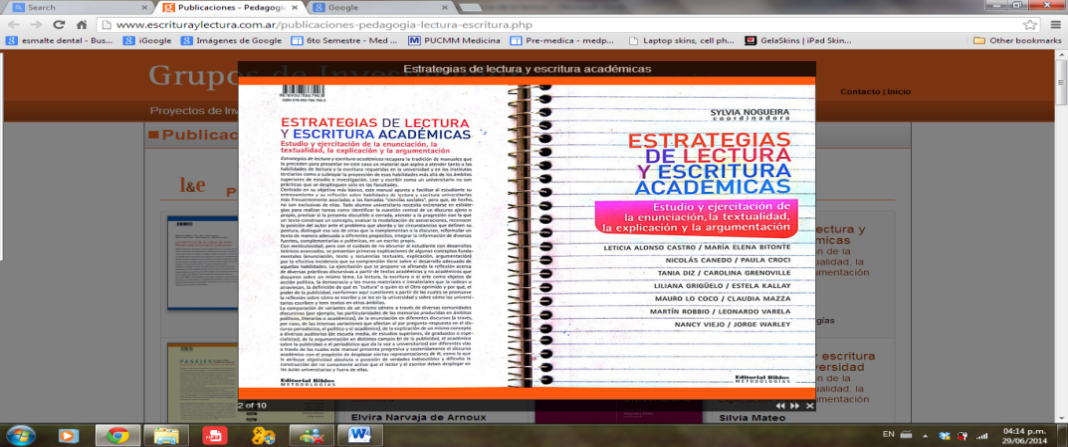 Géneros discursivos odontológicos
METODOLOGÍA
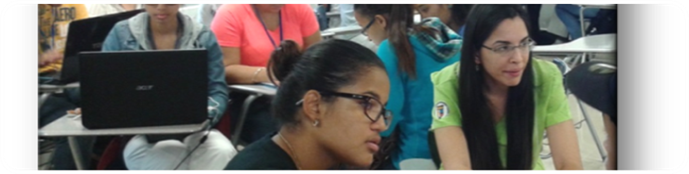 Asignatura:         Diagnóstico Clínico y Radiográfico II (Clave: EST-433- T). 
Contenido:          Unidad V: Patologías quísticas y tumorales de los  
                               maxilares  (30  horas).
Periodo académico:  1 / 2014 – 2015.
Participantes:           Estudiantes  del nivel de atención de  Integral  I 
                                   (7mo. Semestre).
                                   Grupo 01 (40 estudiantes, agrupados en 20 pares).
                                   Grupo 02 (31 estudiantes agrupados en 14 pares y 1  
                                    trío).
Valor asignado al proyecto: 10% del porcentaje establecido para esta unidad.
Primer momento:
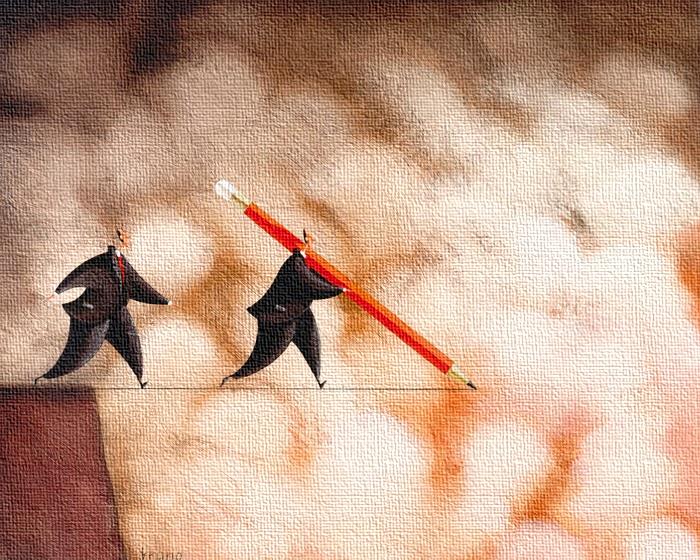 Proceso para el desarrollo del proyecto
Información
Planificación
Esquema de  
 trabajo
Estrategias   
 didácticas 
Logro de objetivos
Proceso de 
 evaluación
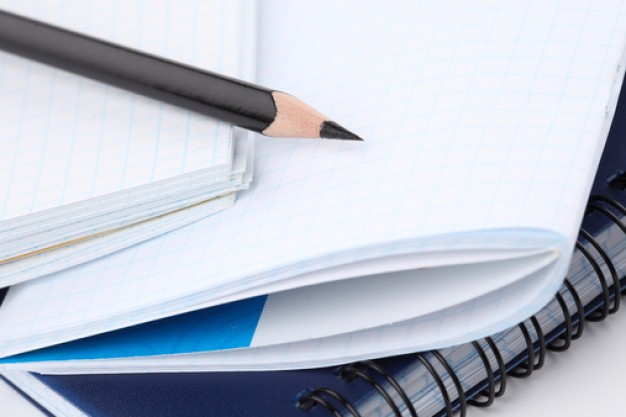 Plan piloto: Distribución por pares para seleccionar el tema

Estrategias didácticas 
Elaboración de guías de lectura y escritura.
Prácticas de lectura y escritura compartida.

Requisito: entrega de texto  escrito: resumen
Evaluación: rúbrica
Segundo momento:
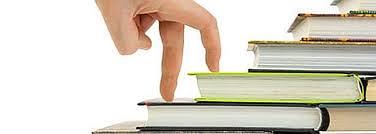 Proceso de producción de artículos de revisión de la literatura

Explicación general del proceso y sus etapas.
Selección  y distribución de  los temas por grupos de 
    estudiantes.
Suministro de  documentos como  material de apoyo
      y/o de referencia: 
             -  Guías para búsqueda, selección y registro 
                de información.
             -  Guías de lectura y escritura.
             -  Normativas para la elaboración de artículos científicos.
Estrategias didácticas
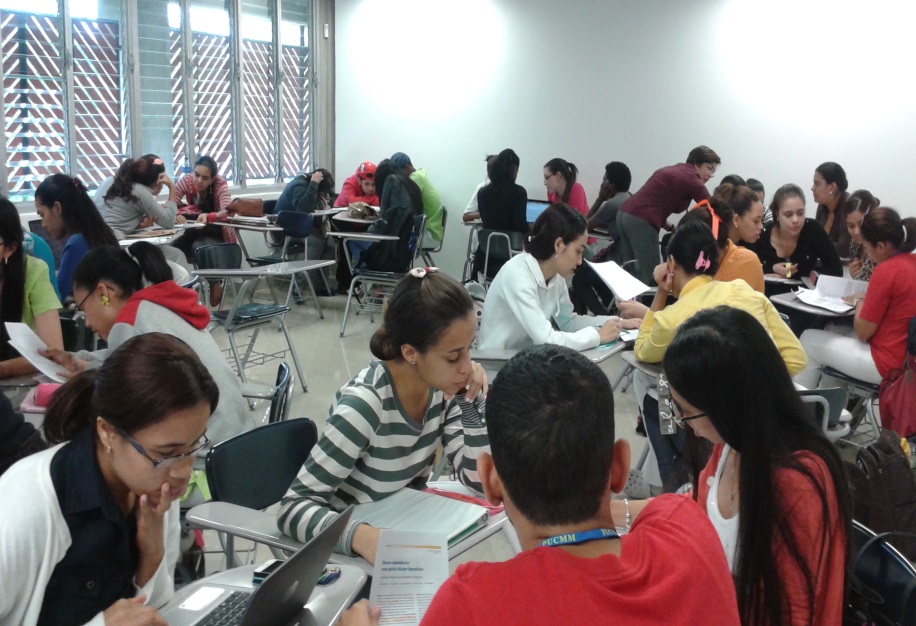 - Distribución por pares en el aula, para la  
   realización de lecturas de artículos científicos.
- Realización de prácticas de escritura  utilizando
 como referencia artículos previamente 
 seleccionados.
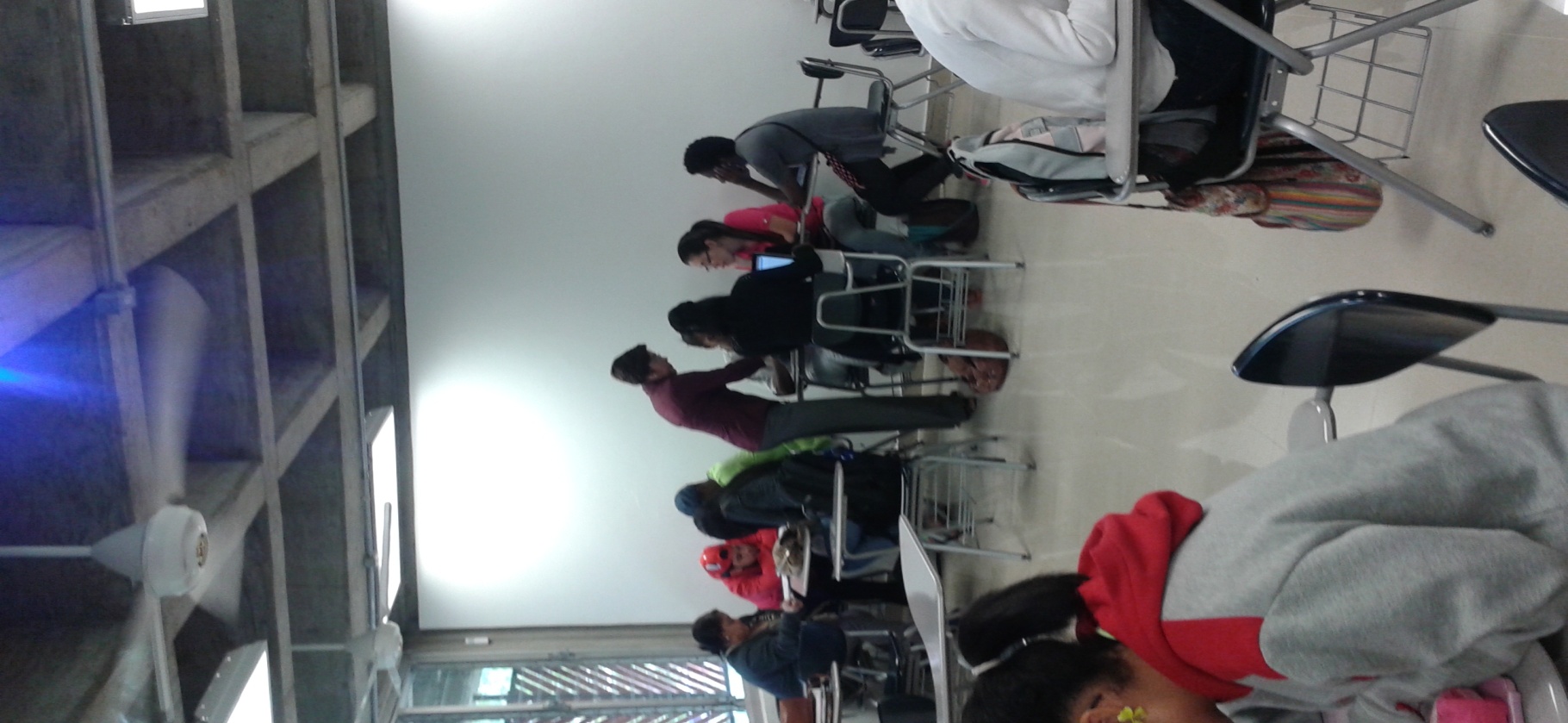 -Presentación de prácticas de escritura realizadas
 y comparación con los artículos originales.
“Dentro de las dificultades que muestran los universitarios, está el hecho de postergar el momento de empezar a escribir cuando enfrentan la tarea de producir un texto de envergadura, una forma  de contrarrestarlo es encarar los textos y hacer una lectura compartida” .
_____________ ______________________________                                                                   Carlino (2004). El proceso de escritura académica
Producción del artículo
La escritura  se realizó de acuerdo a 
la siguiente secuencia:

Primera parte del artículo  (título, autores, 
   entidad académica, resumen, palabras clave
   e introducción).

Segunda parte del artículo (desarrollo, 
    conclusión y bibliografía).

Artículo completo

En cada etapa se realizó una evaluación cuantitativa (rúbricas) y cualitativa (observaciones y sugerencias).
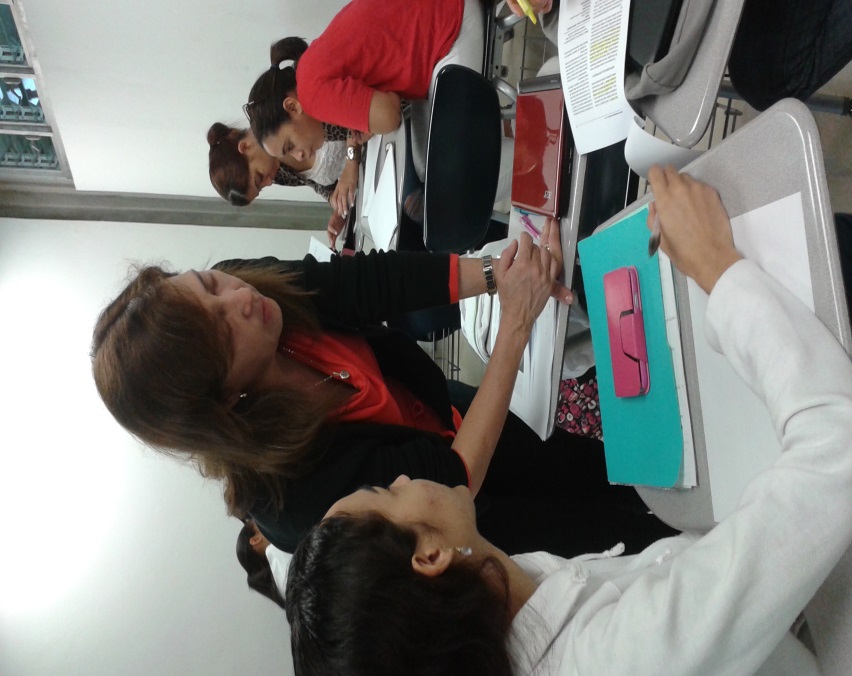 Rúbrica N.1
Rúbrica N.2
Rúbrica N.3
REGISTRO DE OBSERVACIONES Y 
SUGERENCIAS  REALIZADAS EN LAS  ENTREGAS DEL TEXTO  ESCRITO
Tercer momento:
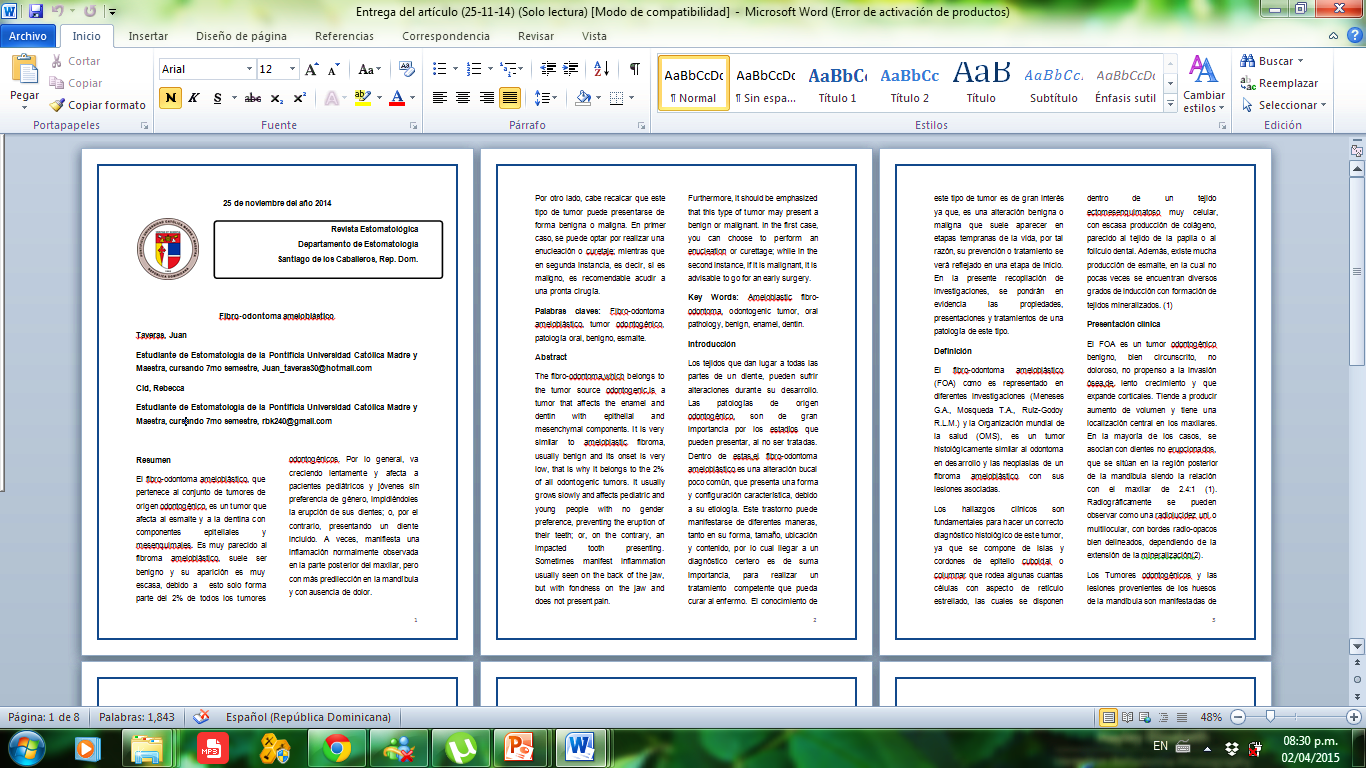 Entrega final del artículo  
y los anexos 
establecidos
Calificación final
del artículo científico
Cuestionario para Evaluación del proyecto
 
1. La propuesta del proyecto en el inicio, le pareció motivadora:
Sí____  No___
2. Las orientaciones suministradas al principio de este proyecto, les resultaron de fácil interpretación:
Sí____  No___
3. El proceso de selección de la bibliografía, cómo lo valora?
Fácil_____    Difícil_____
4. Las guías y documentos suministrados los consideró de provecho:
Sí____  No___
5. Cómo valora la estrategia utilizada en clases, de dividir en subgrupos para analizar los componentes del artículo:
Buena_______  Regular_________ No provechosa _______
6. Consideró adecuada la revisión del texto  en momentos diferentes
Sí____  No___
7. Las sugerencias y observaciones realizadas en el transcurso de la elaboración del artículo fueron claras y precisas:
Sí____  No___
8. De acuerdo a la siguiente escala, cómo valora la iniciativa de producción de textos científicos?
Muy Buena_____  Buena _____ Regular______ Deficiente____
9. ¿Cuál es su percepción acerca de participar en este proyecto?
 ( puede elegir todas las opciones que considere):
a. Ayudó a comprender mejor textos científicos____
b. Ayudó a organizar mejor las ideas para escribir___
c. Estimuló  el espíritu de investigador____
d. Solo lo asumí por el compromiso de la calificación___
10.Le gustaría continuar desarrollando sus habilidades de lectura y escritura:
Sí____  No___
Comentarios sobre la experiencia_________________________________
Evaluación del proyecto, 
por parte de los  estudiantes
RESULTADOS
Los datos fueron procesados  y tabulados utilizando los programas  en Excel y SPSS
Cuadro I
Reporte de hallazgos encontrados en el plan piloto
Fuente:  Rúbrica de evaluación plan piloto
Cuadro II
Reporte de hallazgos encontrados en el  proceso de producción 
escrita del artículo
Fuente:  Criterios establecidos en Rúbricas de evaluación ( N.1, N.2, N.3)
Cuadro III
Distribución de  valoración conseguida por los grupos de trabajo  durante el proceso de producción escrita del artículo.
Fuente:  Rúbricas de evaluación: N.1, N.2, N.3
Cuadro  y gráfico IV
Valoración  final  obtenida por los grupos en el artículo científico de revisión.
Fuente:  Rúbrica para evaluación final  del producto escrito. (N.4)
Gráficos  5: A - B
REPRESENTACIÓN GRÁFICA DE LOS RESULTADOS DEL CUESTIONARIO DE 
EVALUACIÓN DEL PROYECTO
FUENTE: cuadro V
Gráficos  5: C - D
REPRESENTACIÓN GRÁFICA DE LOS RESULTADOS DEL CUESTIONARIO DE 
EVALUACIÓN DEL PROYECTO
Buena
FUENTE: cuadro V
Gráfico 5 - E
REPRESENTACIÓN GRÁFICA DE LOS RESULTADOS DEL CUESTIONARIO DE 
EVALUACIÓN DEL PROYECTO
FUENTE: cuadro V
CONCLUSIONES  Y RECOMENDACIONES
Se pudo evidenciar que la realización del estudio piloto permitió identificar las fortalezas y debilidades en los procesos de lectura y escritura, sirvió como mecanismo de referencia en la aplicación de estrategias  para  la producción del artículo de revisión, por  lo que se recomienda  su ejecución en todo proyecto de investigación.

La utilización de guías de lectura  y documentos de referencia, para la selección de información facilitan la comprensión lectora; por lo que se recomienda su  aplicación en la interpretación y construcción mental de los nuevos conceptos y su conexión con  los saberes previos. 

La aplicación de estrategias de escritura  para la síntesis de información  en las diferentes etapas favoreció el entendimiento de las pautas y el mejoramiento del  producto escrito, por lo que se recomienda que sean incorporadas como eje transversal  en la Facultad de Ciencias de la Salud, para fortalecer la comprensión escrita.
CONCLUSIONES Y RECOMENDACIONES
El objetivo de lograr producir artículos publicables en el área de Patología Oral se hace evidente con los resultados obtenidos, que muestran que  un 57% de los participantes obtuvo una valoración entre 8.8 y 8.9, del porcentaje total de 10 puntos asignados , por lo que se considera factible seguir incorporando proyectos de esta envergadura en el Departamento de Estomatología.

Las correcciones  y sugerencias en momentos diferentes y la aplicación de rúbricas para evaluación sirvieron como mecanismo de control, para hacer ajustes e introducir mejoras en el texto escrito, por lo que se consideran 
    métodos útiles.

La evaluación del proyecto fue considerada favorable por la mayoría de estudiantes (76%),dentro de las opiniones destacan: la posibilidad que les ofreció para comprender mejor los textos científicos y organizar mejor las ideas para escribir. No obstante, una dificultad que pusieron de manifiesto, de forma frecuente, fue el hecho de “sentirse muy presionados”, por la cantidad de obligaciones que tenían en ese semestre.
DESAFÍOS
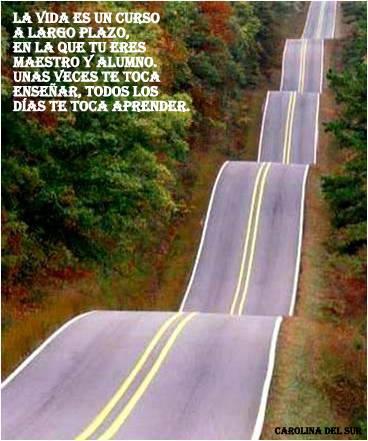 Iniciar el proceso de sistematización y  organización de  la información para producir textos escritos para divulgación, en el proyecto futuro de la Revista de la Escuela de Estomatología, PUCMM – STI. 2015.

Motivar a profesores y estudiantes a participar activamente en la producción escrita.

 Definir grupos para la evaluación de la documentación científica que será divulgada, incluyendo los artículos de revisión presentados en este proyecto. 

Dar cumplimiento a cronograma de trabajo para la elaboración de la Revista Científica.
Pontificia universidad católica
Madre y maestra
pUCMM -sTI



Revista  CIENTÍFICA
Escuela de Estomatología
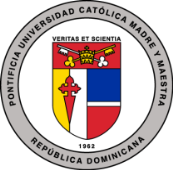 AGRADECIMIENTOS
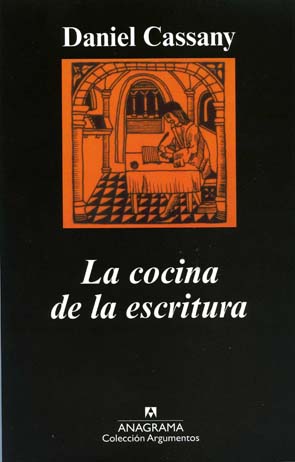 “ Como un buen caldo en la bodega, esta cocina ha madurado con la práctica de los últimos años: a partir de la escritura, de mi trabajo como profesor de redacción y del contacto diario con aprendices y con borradores y escritos de todo tipo. Reconozco que la he estado preparando a partir de las sugerencias que me hicieron —¡quizás sin darse cuenta! ……………..“
                                                         Daniel Cassany
Un buen libro es patrimonio de todo el mundo – Clemente XIX
“Al  leer se resignifican las compresiones previas que nos aproximan al objeto; en la escritura se  articula el pensamiento y no solo se pone en juego  lo que sabemos sino que también se establecen relaciones nuevas, que no seríamos capaces de hacer si no escribiésemos”.                                                                                                               
                                                                                            Lucía Natale
Los libros me enseñaron a pensar, 
El pensamiento me hizo libre .
                 Ricardo León
“Escribir es mucho más que un medio de comunicación: es un instrumento epistemológico de aprendizaje”.                                                                                                                                                                Cassany,1998
Los libros son, entre mis consejeros, los que más me agradan – Alfonso V
El buen lector es el que hace el libro bueno – Ralph W. Emerson
GRACIAS POR SU ATENCIÓN
Las palabras son todo lo que tenemos – Samuel Beckett
Escribir es la manera 
más profunda de leer 
la vida
Francisco Umbral
A escribir se aprende escribiendo. Es un trabajo, se aprende haciéndolo, como cualquier otra disciplina.            
                                             Hebe Uhart.